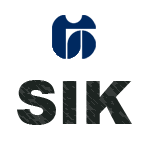 PREDSTAVITEV:
SKLOPKE ZA PROSTI TEK
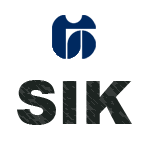 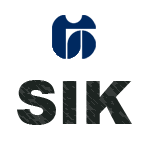 Sklopke za prosti tek(Splošno)
Sklopke za prosti tek so samodejne sklopke , ki prenašajo obremenitev 
oziroma vrtenje samo v eno smer.
Pri vrtenju v nasprotno smer pa delujejo kot zapora gibanja.
Zato glede na to , ali gnani del sklopke miruje ali se vrti razlikujemo:
Zapore  [pri katerih gnani del sklopke miruje]
Enosmerne sklopke  [pri katerih se gnani del sklopke lahko vrti]
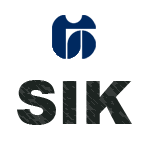 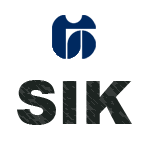 ZAPORE
Zapore uporabljamo takrat , kadar dopuščamo vrtenje le v eni smeri
v nasprotni smeri pa mora zapora preprečiti vrtenje
Uporabljamo jih pri ročnih dvigalkah za majhne višine , transportnih napravah itd..
Po načinu prenašanja vrtilnega gibanja delimo zapore na :
Zobate zapore [prenašajo gibanje z obliko]
Torne zapore [prenašajo gibanje s trenjem]
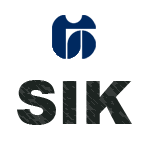 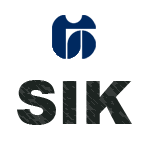 ZAPORE(opis)
Zobata zapora
Je sestavljena iz zapirnika in zaskočke. Zapirnik ima lahko zunanje ali notranje zobe
Pri vrtenju zapirnika v nasprotni smeri vrtenja kazalca na uri , zaskočka prosto udarja po zobeh zapirnika
Pri vrtenju zapirnika v nasprotni smeri pade zaskočka med zobe zapirnika in vrtenje ustavi
Torna zapora
Je sestavljena iz gladkega zapirnika in tornega palca. Tudi ta zapora se izdeluje z zunanjim 
ali notranjim dotikom
Trenje lahko povečamo , če izdelamo zapirnik z žlebom. V tem primeru se pojavi na tornem 
palcu učinek klina in za zaustavitev vrtenja potrebujemo manjšo pritisno silo.
Zaradi težje in dražje izdelave se ta izvedba manj uporablja…
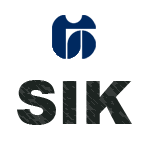 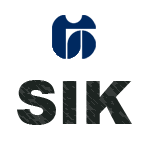 ZAPORE(skice)
Zaskočka
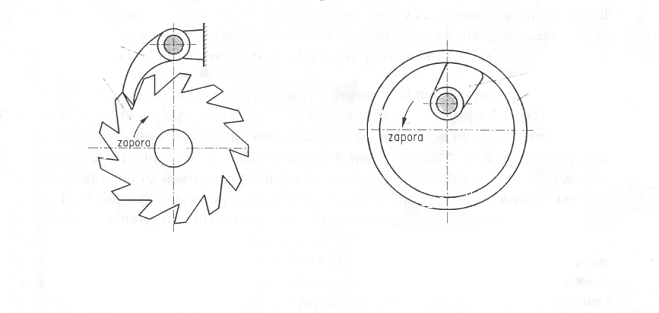 Zapirnik
Torni palec
Zobata zapora
Torna zapora
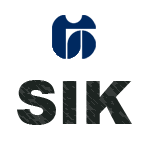 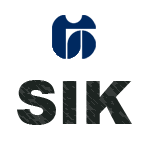 Enosmerne sklopke(Splošno)
Enosmerne sklopke prenašajo vrtilni moment samo v eni smeri vrtenja. Moment se prenaša 
samo , če je vrtilna frekvenca gnanega dela sklopke n2 manjša ali enaka vrtilni frekvenci 
gonilnega dela sklopke n1
Ko postane n2 > n1 se le-ta prosto vrti in ne prenaša vrtilnega momenta z gonilnega dela sklopke
Pri vrtenju v nasprotni smeri potisne zunanji obroč valjčke v smeri osi sornika , kar povzroči
Stiskanje vzmeti. Med valjčki in zunanjim obročem nastane ohlap in tako je prekinjen prenos
Vrtilnega momenta z gonilnega na gnani del sklopke
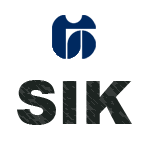 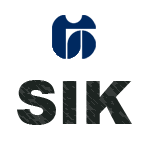 Enosmerne sklopke(Skice , sestava)
Pri vrtenju zunanjega obroča v sourni smeri se valjčki zagozdijo v klinastih žlebovih med 
zunanjim in notranjim obročem in tako na dotikalnih površinah ustvarijo potrebno 
silo trenja za prenos vrtilnega momenta.
Sklopka je sestavljena iz gonilnega obroča [2] , gnanega notranjega obroča [1]valjčkov [3] , varovalnega obroča [4] , podpornih sornikov [5] in vzmeti [6].
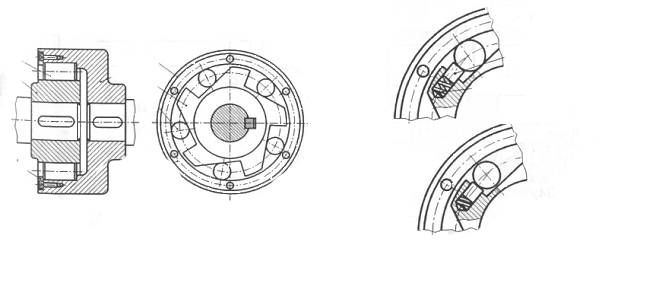 5
2
3
1
1
6
3
4
4
Osnutek[Sklopke za prosti tek]
Sklopke za prosti tek so samodejne skopke , ki prenašajo obremenitev oziroma vrtenje 
Samo v eno smer. Pri vrtenju v nasprotno smer pa delujejo kot zapora gibanja.Glede
Na to ali gnani del sklopke miruje ali se vrti razlikujemo : 

Zapore , pri katerih gnani del skopke miruje
Enosmerne sklopke , pri katerih se gnani del sklopke lahko vrti

Zapore : 
Uporabljamo jih takrat kadar dopuščamo vrtenje le v eni smeri v nasprotni smeri pa 
Mora zapora preprečiti vrtenje.Uporabljamo jih pri ročnih dvigalkah za majhne višine ,
 transportnih napravah itd. PO načinu prenašanja vrtilnega gibanja delimo zapore na :
Zobata zapora (prenašajo gibanje z obliko)
Torna zapora (prenašajo gibanje s trenjem)